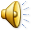 Краткий справочный материал 
по математике для студентов 1 курса
(шпаргалка по теории и практике)
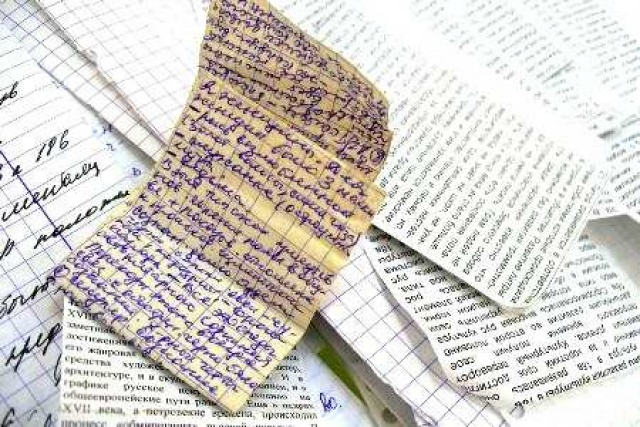 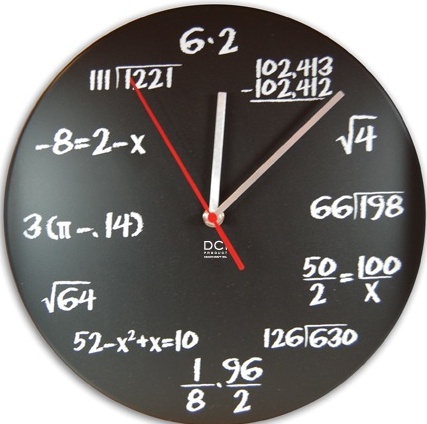 Руководитель: Юнанова Ю.В

Студенты, участвующие в проектной работе:
Петрова Мария, Ким Анжела, Анисимова Тамара, 
Соколова Анастасия, Ничаева Марина, Куракина Евгения, 
Погорелова Екатерина и др.
2013 г.
Мы расскажем вам о
Как  мы  работали :
1 этап : 
   Организационный. Появилась проблема: отсутствие студентов по болезни, пробки на дорогах, спортивные сборы – студенты пропускают занятия, не получают необходимые знания. Что делать?  Как им помочь ? Решили принимать меры: сделать шпаргалки по каждой теме, но не простые, а такие, чтобы из них можно было узнать и формулы, и как решать задачи, и потренироваться самому решить аналогичные задания.
  2 этап :
   Основной. После изучения каждой темы каждый из участников проектной группы составлял свою шпаргалку. После этого мы собирались, обсуждали идеи друг друга и разрабатывали окончательный вариант «шпаргалки» по теме. Шесть основных пройденных тем – и  шесть готовых шпаргалок !
В  результате  работы  над  проектом  мы
Систематизировали свои знания по каждой пройденной теме, выделяли главное в теоретической и практической части, анализировали   пройденный   материал;
Совместно работали , творчески подходили           к   достижению   поставленной   цели;    
Сделали шпаргалки по математике,                          с  помощью  которых  можно:
   - самостоятельно освоить пропущенные темы; 
   - повторить пройденный материал;
   - подготовиться к итоговому экзамену.
Вот  что у нас получилосьТема : « Логарифмы»
Тема : « Степени»
Спасибо за внимание!